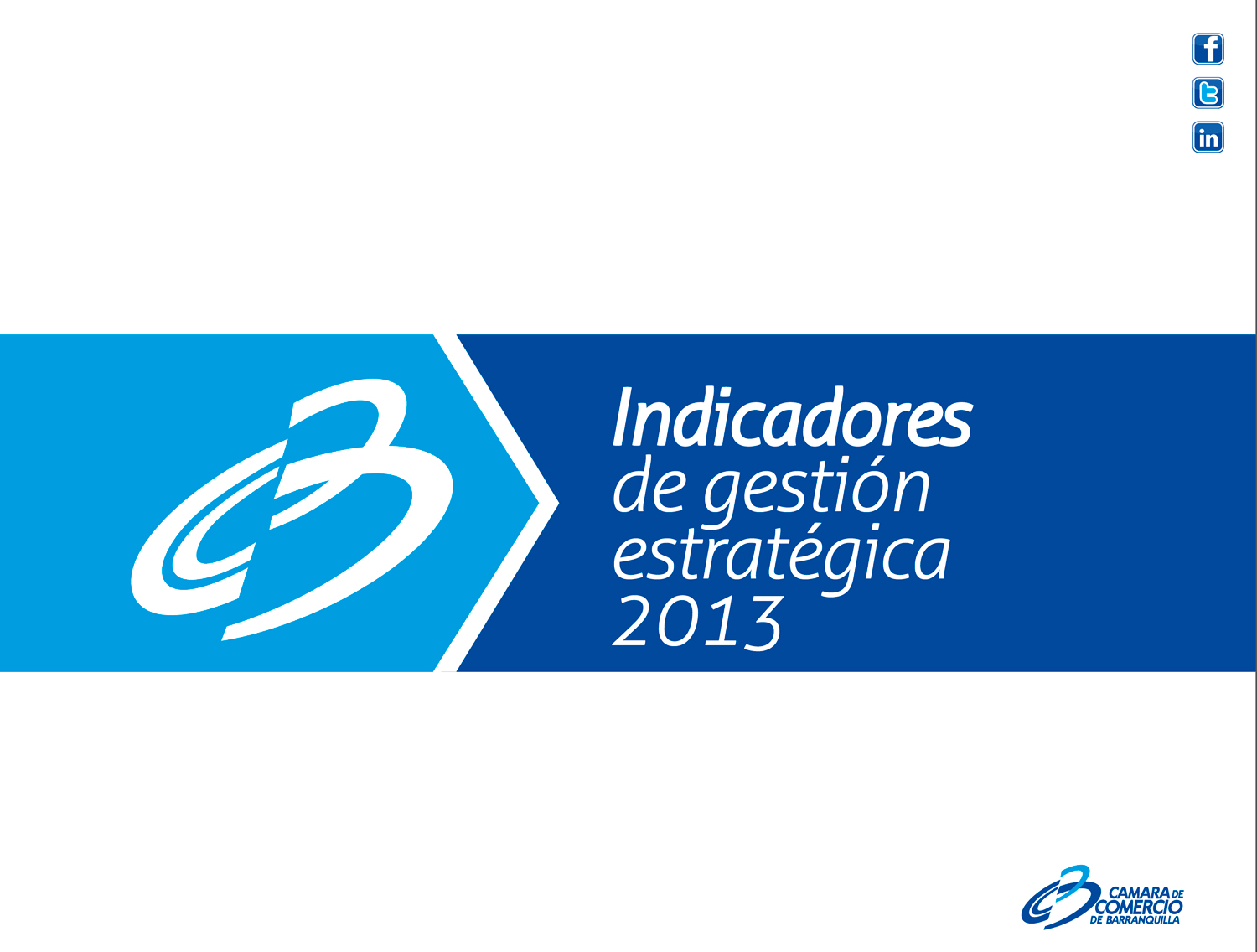 Aprendizaje en las Escuelas del Siglo XXI
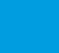 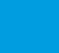 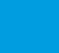 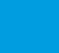 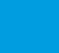 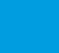 Metodología de Calificación
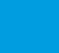 Barranquilla, Abril de 2014
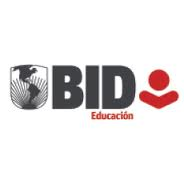 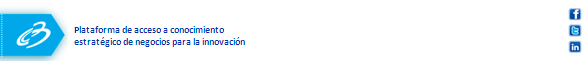 “APRENDIZAJE EN LAS ESCUELAS DEL SIGLO XXI”
Temario
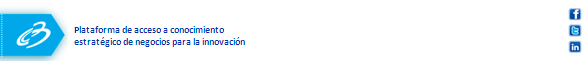 “APRENDIZAJE EN LAS ESCUELAS DEL SIGLO XXI”
1
2
3
Definición de Calificación
4
Objeto
5
Nivel 1 del modelo
Pasos para definir el modelo
6
Conclusiones
Nivel 2 del modelo
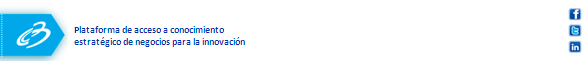 OBJETO DE CIER
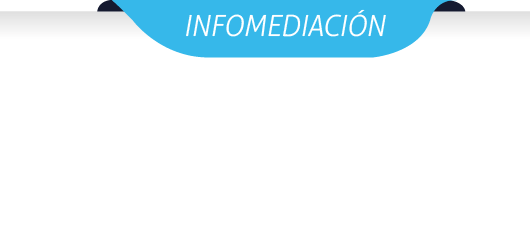 DEFINICIÓN CALIFICACIÓN
Es un ranking que se genera mediante la definición de un modelo que permite valorar un 
predio y todos los niveles de agregación,
 ponderando entre ámbitos de infraestructura y sus componentes, acorde  a criterios de priorización
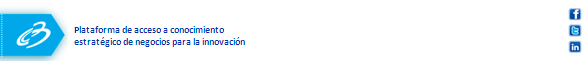 Consulta por Ámbito Oferta Redistribución
OBJETO
Comparar el estado general de la infraestructura  entre los  predios individualmente o agrupados por niveles de consulta (Todos los predios de un Municipio, Departamento o Nación)
Equiparar las condiciones de infraestructura entre predios acorde a unos criterios
Priorizar la inversión con el fin de destinar recursos con mayor impacto y conocimiento en detalle,  de las condiciones  del estado de la infraestructura y de la capacidad instalada
Definir una priorización acorde a las características y condiciones de cada país
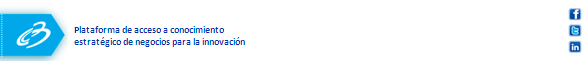 OBJETO DE CIER
Pasos para definir el modelo
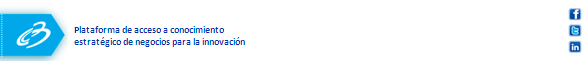 OBJETO DE CIER
Pasos para definir el modelo
Asignación de pesos entre variables de ámbitos
Nivel 2
Ámbitos que generan automáticamente su calificación
Ámbitos que requieren definir una selección de variables prioritarias
Ámbitos que requieren asignar pesos entre los indicadores
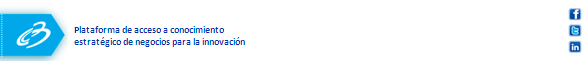 CONSULTAS GERENCIALES
Definir nivel dos del modelo
Ámbito
Indicadores
Relación de Variables
Calificación
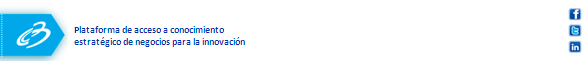 CONSULTAS GERENCIALES
Definir nivel dos del modelo
Ámbito
Indicadores
Relación de Variables
Calificación
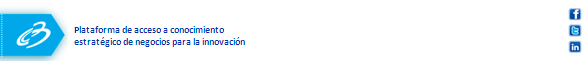 CONSULTAS GERENCIALES
Definir nivel dos del modelo
Ámbito
Indicadores
Relación de Variables
Calificación
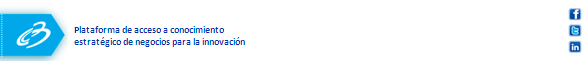 CONSULTAS GERENCIALES
Definir nivel dos del modelo
Ámbito
Indicadores
Relación de Variables
Calificación
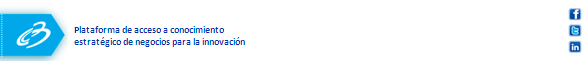 CONSULTAS GERENCIALES
Definir nivel dos del modelo
Ámbito
Indicadores
Relación de Variables
Calificación
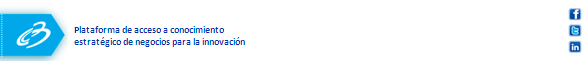 CONSULTAS GERENCIALES
Definir nivel dos del modelo
Selecciona variables prioritarias
Ámbito
Indicadores
Relación de Variables
Calificación
Priorizar
Servicios
Prioritario 1
Prioritario 2 
y otros
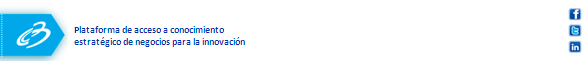 CONSULTAS GERENCIALES
Definir nivel dos del modelo
Ámbito
Indicadores
Relación de Variables
Calificación
Priorizar
Servicios
Prioritario 1
Prioritario 2
 y otros
Ambientes
Prioritario 1
Prioritario 2 
y otros
Selecciona variables prioritarias
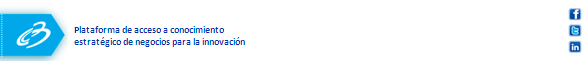 CONSULTAS GERENCIALES
Definir nivel dos del modelo
Relación de Variables
Calificación
Ámbito
Indicadores
Relación de Variables
Asigna Pesos
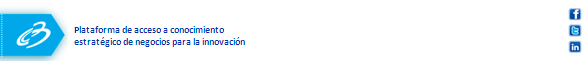 CONSULTAS GERENCIALES
Definir nivel dos del modelo
Relación de Variables
Calificación
Ámbito
Indicadores
Relación de Variables
Asigna Pesos
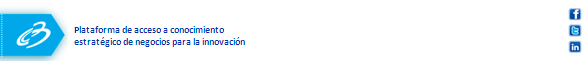 CONSULTAS GERENCIALES
Definir nivel dos del modelo
Relación de Variables
Calificación
Ámbito
Indicadores
Relación de Variables
Asigna Pesos
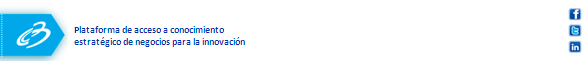 CONSULTAS GERENCIALES
Definir nivel dos del modelo
Ámbito
Indicadores
Relación de Variables
Calificación
Asigna Pesos
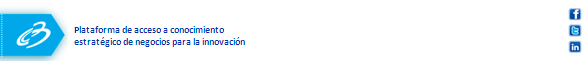 CONSULTAS GERENCIALES
Definir nivel dos del modelo
Ámbito
Indicadores
Relación de Variables
Calificación
Asigna Pesos
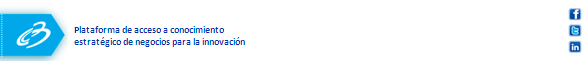 CONSULTAS GERENCIALES
Definir nivel dos del modelo
Ámbito
Indicadores
Relación de Variables
Calificación
Asigna Pesos
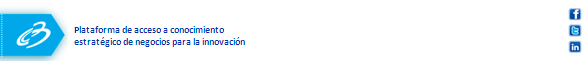 CONSULTAS GERENCIALES
Definir nivel dos del modelo
Ámbitos Ponderan Variables
Ámbitos Resultados Fijos
Accesibilidad externa
Accesibilidad dentro del predio
Oferta
Seguridad
Riesgos
Control y Vigilancia
Propiedad
Confort
Sostenibilidad
Ámbitos por Priorización
Estado de Edificaciones y Unidades Funcionales
Servicios
Ambientes
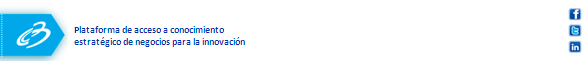 CONSULTAS GERENCIALES
Definir nivel uno del modelo
Ámbitos Ponderan Variables
Ámbitos Resultados Fijos
Accesibilidad externa
Accesibilidad dentro del predio
Oferta
Seguridad
Riesgos
Control y Vigilancia
Propiedad
Confort
Sostenibilidad
Ámbitos por Priorización
Estado de Edificaciones y Unidades Funcionales
Servicios
Ambientes
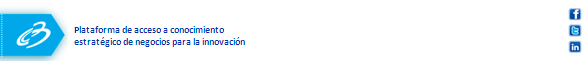 OBJETO DE CIER
Definir el modelo:  ACCESIBILIDAD EXTERNA
Condición de Accesibilidad
Valor acorde al tipo de accesos al predio y sus condiciones.  Cada predio puede tener hasta cuatro formas de acceso.
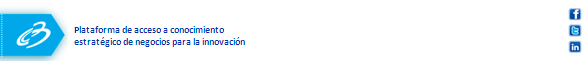 OBJETO DE CIER
Definir el modelo:  ACCESIBILIDAD EXTERNA
Condición de Accesibilidad
Valor acorde al tipo de accesos al predio y sus condiciones.  Cada predio puede tener hasta cuatro formas de acceso.
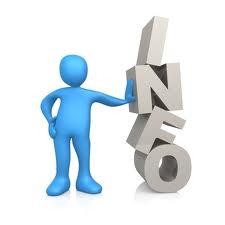 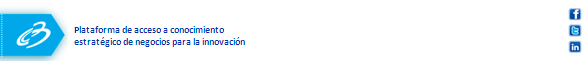 CONSULTAS GERENCIALES
Definir nivel uno del modelo
Ámbitos Ponderan Variables
Ámbitos Resultados Fijos
Accesibilidad externa
Accesibilidad dentro del predio
Oferta
Seguridad
Riesgos
Control y Vigilancia
Propiedad
Confort
Sostenibilidad
Ámbitos por Priorización
Estado de Edificaciones y Unidades Funcionales
Servicios
Ambientes
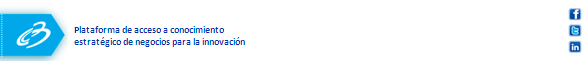 CONSULTAS GERENCIALES
Definir el modelo: OFERTA
Cumplimiento Índice Ocupación
Cumplimiento Norma Predio
Valor acorde al cumplimiento de tres indicadores  que relacionan áreas por estudiantes y  determinan la posibilidad de ampliación
Cumplimiento Índice Construcción
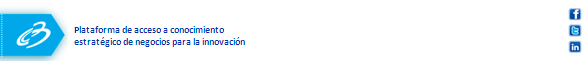 CONSULTAS GERENCIALES
Definir el modelo: OFERTA
Índice Construcción
Índice Ocupación
Cumplimiento Norma Predio
165%
50%
98%
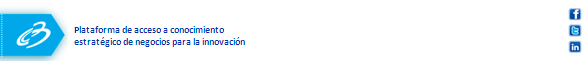 Para los niveles de agregación las fórmulas son las mismas y se aplican con la suma de las áreas de los predios y de los estudiantes  de los predios que pertenecen al nivel de consulta
CONSULTAS GERENCIALES
Definir el modelo: OFERTA
Índice Construcción
Índice Ocupación
Cumplimiento Norma Predio
165%
50%
98%
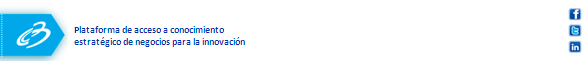 CONSULTAS GERENCIALES
Definir nivel uno del modelo
Ámbitos Ponderan Variables
Ámbitos Resultados Fijos
Accesibilidad externa
Accesibilidad dentro del predio
Oferta
Seguridad
Riesgos
Control y Vigilancia
Propiedad
Confort
Sostenibilidad
Ámbitos por Priorización
Estado de Edificaciones y Unidades Funcionales
Servicios
Ambientes
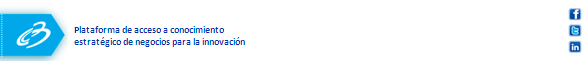 Para cada una de las variables para los niveles de agregación se utilizara el promedio
OBJETO DE CIER
Definir el modelo: RIESGOS
Condición de Riesgos del Predio
Valor acorde a las condiciones de riesgos naturales y antrópicos que afectan cada predio
A cada riesgo se le asigna una calificación acorde a su condición
Calificación Riesgo Predio=  75
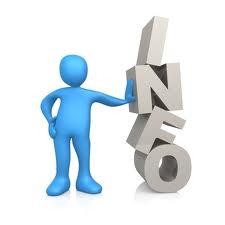 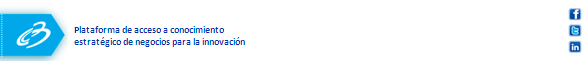 CONSULTAS GERENCIALES
Definir nivel uno del modelo
Ámbitos Ponderan Variables
Ámbitos Resultados Fijos
Accesibilidad externa
Accesibilidad dentro del predio
Oferta
Seguridad
Riesgos
Control y Vigilancia
Propiedad
Confort
Sostenibilidad
Ámbitos por Priorización
Estado de Edificaciones y Unidades Funcionales
Servicios
Ambientes
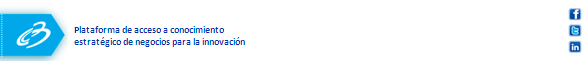 OBJETO DE CIER
Definir el modelo: PROPIEDAD
Condición de Propiedad
Valor acorde a la propiedad del predio y al registro de verificación con que se cuente
Calificación asignada por el estado de verificación de la propiedad
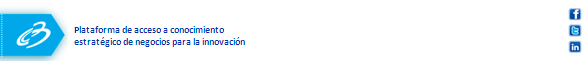 CONSULTAS GERENCIALES
Definir nivel uno del modelo
Ámbitos Ponderan Variables
Ámbitos Resultados Fijos
Accesibilidad externa
Accesibilidad dentro del predio
Oferta
Seguridad
Riesgos
Control y Vigilancia
Propiedad
Confort
Sostenibilidad
Ámbitos por Priorización
Estado de Edificaciones y Unidades Funcionales
Servicios
Ambientes
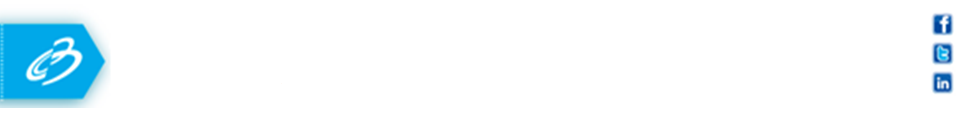 Definir el modelo: SERVICIOS
Cumplimiento de Servicios
Valor acorde a la disponibilidad  y condición de los servicios seleccionados por  el país
Evalúa la prestación de los servicios priorizados en condiciones adecuadas
Cada país priorizará dos y uno o más servicios que se evaluarán  como Otro
Para la calificación sólo se tiene en cuenta los servicios que se prestan en condiciones 3 o 4
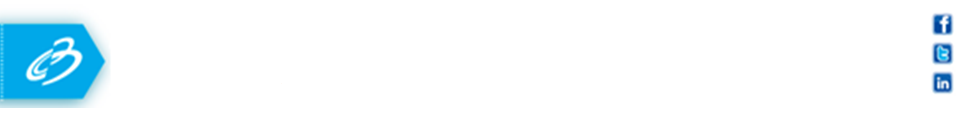 Predio 2
Predio 1
Predio 3
Definir el modelo: SERVICIOS
12
12
12
Valor acorde a la disponibilidad  y condición de los servicios seleccionados por  el país.
El cumplimiento de servicios a nivel agregado es proporcional a los m² del predio. 

A pesar de que el predio 3 tiene una calificación de 100, tiene un metraje pequeño lo cual el impacto en disponibilidad de servicios es menor.
12
Calificación 47
23
12
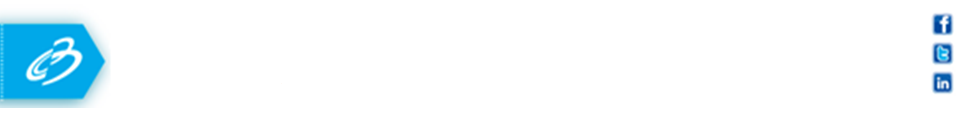 Predio 2
Predio 1
Predio 3
Definir el modelo: SERVICIOS
12
12
12
Valor acorde a la disponibilidad  y condición de los servicios seleccionados por  el país.
Para los niveles de agregación se debe tener en cuenta la sumatoria de la  puntuación del predio por  su proporción de mt2
El cumplimiento de servicios a nivel agregado es proporcional a los m² del predio. 

A pesar de que el predio 3 tiene una calificación de 100, tiene un metraje pequeño lo cual el impacto en disponibilidad de servicios es menor.
12
Calificación 47
23
12
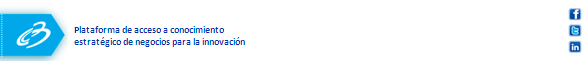 CONSULTAS GERENCIALES
Definir nivel uno del modelo
Ámbitos Ponderan Variables
Ámbitos Resultados Fijos
Accesibilidad externa
Accesibilidad dentro del predio
Oferta
Seguridad
Riesgos
Control y Vigilancia
Propiedad
Confort
Sostenibilidad
Ámbitos por Priorización
Estado de Edificaciones y Unidades Funcionales
Servicios
Ambientes
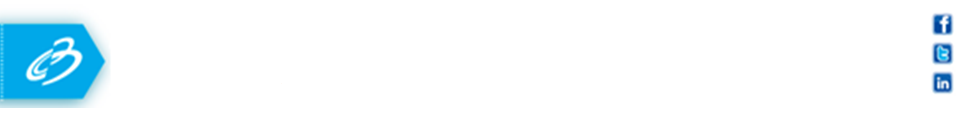 Definir el modelo: AMBIENTES
Cumplimiento de Ambientes
Valor acorde a la disponibilidad del ambiente y el cumplimiento de la norma
Evalúa la disponibilidad de los ambientes seleccionados por el país acorde a la norma
Cada país priorizará dos ambientes y  seleccionará uno o más ambientes que se evaluarán como Otro
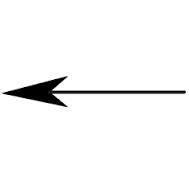 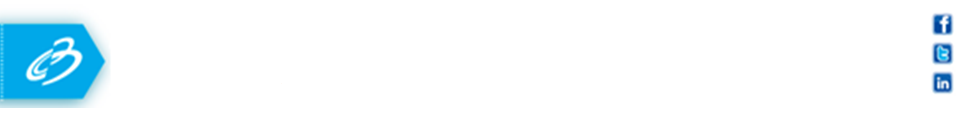 Definir el modelo: AMBIENTES
Cumplimiento de Ambientes
Valor acorde a la disponibilidad del ambiente y el cumplimiento de la norma
Para los niveles de agregación
 se utilizarán las fórmulas de cumplimiento aplicadas al nivel de agregación con la suma de las áreas y de las mayores jornadas de los estudiantes de los predios del nivel de consulta
Evalúa la disponibilidad de los ambientes seleccionados por el país acorde a la norma
Cada país priorizará dos ambientes y  seleccionará uno o más ambientes que se evaluarán como Otro
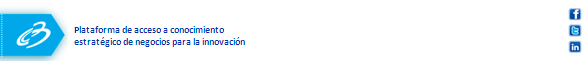 CONSULTAS GERENCIALES
Definir nivel uno del modelo
Ámbitos Ponderan Variables
Ámbitos Resultados Fijos
Accesibilidad externa
Accesibilidad dentro del predio
Oferta
Seguridad
Riesgos
Control y Vigilancia
Propiedad
Confort
Sostenibilidad
Ámbitos por Priorización
Estado de Edificaciones y Unidades Funcionales
Servicios
Ambientes
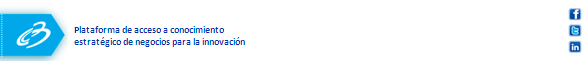 Para cada una de las variables para los niveles de agregación se utilizara el promedio
CONSULTAS GERENCIALES
Disponibilidad de Acceso con personas con limitaciones físicas
DAP
Definir el Modelo. Accesibilidad dentro del predio
Cumplimiento Nivel de Accesibilidad
CNA
Valor acorde a las condiciones de accesibilidad para las personas con limitaciones físicas según la norma de cada país
Ponderación definida por cada País
70 %
Proporción de edificios con acceso sin barreras al primer piso
30 %
72
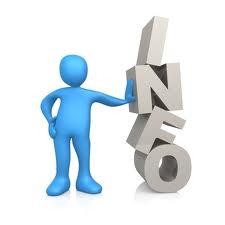 CALIFICACIÓN ACCESIBILIDAD
Proporción de edificios que cuentan con accesibilidad para discapacitados hasta el nivel requerido
DAP* PESO 1 + CNA*PESO 2
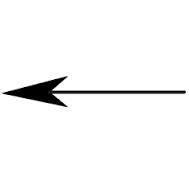 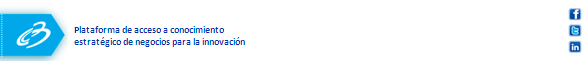 CONSULTAS GERENCIALES
Definir nivel uno del modelo
Ámbitos Ponderan Variables
Ámbitos Resultados Fijos
Accesibilidad externa
Accesibilidad dentro del predio
Oferta
Seguridad
Riesgos
Control y Vigilancia
Propiedad
Confort
Sostenibilidad
Ámbitos por Priorización
Estado de Edificaciones y Unidades Funcionales
Servicios
Ambientes
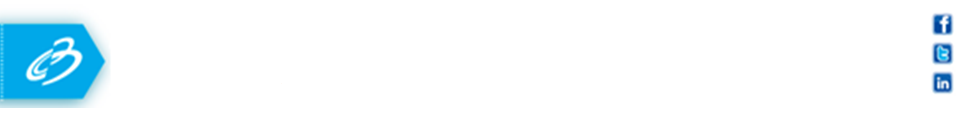 Definir el modelo: SEGURIDAD
Condición Ruta de Evacuación
Condición de Estructura
Disponibilidad Señalización  Rutas de Evacuación
Disponibilidad Sistema contra incendios
Valor acorde a la condición de estructura, condición de ruta de evacuación, disponibilidad sistema contra incendios y señalización de las rutas de evacuación en cada edificio del predio.
Relación de áreas de los edificios por su condición
Ʃ(M²E1 hasta n/ M² totales nivel de agregación * condición)
4
* 100
Proporción de las condiciones de ruta de evacuación de los edificios
Ʃ condiciones de todos los edificios
                           # edificios *4
*100
# edificios que cuentan con sistemas contra incendios
                           # total de edificios
Proporción de edificios que cuentan con sistema de incendios
* 100
# edificios que cuentan con señalización
                           # total de edificios
Proporción de edificios que cuentan con rutas de evacuación
* 100
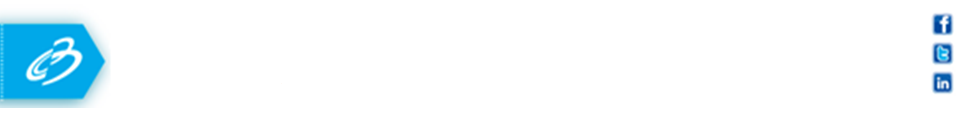 Definir el modelo: SEGURIDAD
La ponderación de la condición de estructura no debe ser inferior a la suma de las ponderaciones de las otras tres variables
Para cada una de las variables para los niveles de agregación se utilizara el promedio de cada uno de los valores
80%
Ponderación definida por cada País
10%
5%
5%
CALIFICACIÓN
=
CE* PESO 1 + CRE*PESO 2 + DSI*PESO 3 + DSE*PESO3
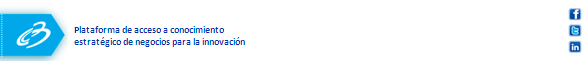 CONSULTAS GERENCIALES
Definir nivel uno del modelo
Ámbitos Ponderan Variables
Ámbitos Resultados Fijos
Accesibilidad externa
Accesibilidad dentro del predio
Oferta
Seguridad
Riesgos
Control y Vigilancia
Propiedad
Confort
Ámbitos por Priorización
Sostenibilidad
Servicios
Estado de Edificaciones y Unidades Funcionales
Ambientes
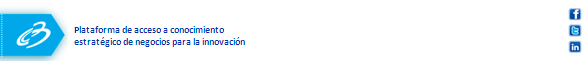 Definir el modelo: Control y Vigilancia
Valor acorde a las condiciones de vulnerabilidad, iluminación exterior y cámaras de seguridad exterior
Iluminación Exterior (IE)
Cámara Exterior (CE)
Vulnerabilidad
Si la vulnerabilidad  es baja
Calificación = 100
Relación entre condiciones de cerramiento y aspectos de orden público
Si la vulnerabilidad es media o alta
Depende de:
Calificación = IE * Peso 1 + CE * Peso 2
Relación de las condiciones de los  edificios con  iluminación exterior en proporción al total
Ponderación definida por cada País
80%
20%
Relación de las condiciones de los  edificios con  cámara  exterior en proporción al total
Calificación = 43.75*80+68.75*20=  48,75
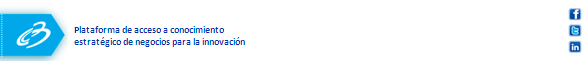 Definir el modelo: Control y Vigilancia
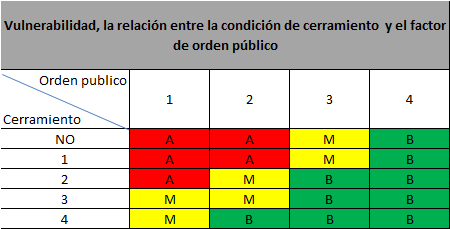 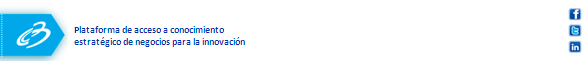 Definir el modelo: Control y Vigilancia
Baja
0
Vulnerabilidad
Para cada los niveles de agregación se debe determinar primero la vulnerabilidad del nivel agregado a calificar
Para cada una de las variables para los niveles de agregación se utilizara el promedio de cada uno de los valores
50
Media
100
Alta
Si la vulnerabilidad  es baja
Calificación = 100
Si la vulnerabilidad es media o alta
Depende de:
Iluminación Exterior (IE)
Cámara Exterior (CE)
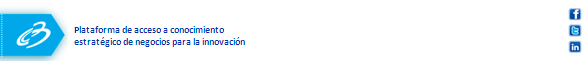 CONSULTAS GERENCIALES
Definir nivel uno del modelo
Ámbitos Ponderan Variables
Ámbitos Resultados Fijos
Accesibilidad externa
Accesibilidad dentro del predio
Oferta
Seguridad
Riesgos
Control y Vigilancia
Propiedad
Confort
Sostenibilidad
Ámbitos por Priorización
Estado de Edificaciones y Unidades Funcionales
Servicios
Ambientes
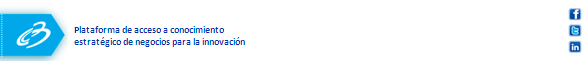 Definir el modelo: Confort
Valor acorde a las condiciones de iluminación natural, funcionalidad acústica, ventilación natural, aislamiento térmico, aparatos sanitarios y condición de aparatos sanitarios y duchas.
Iluminación Natural
Relación de las condiciones de confort en los espacios en proporción al total de espacios
Funcionalidad Acústica
Ventilación Natural
Disponibilidad Aislamiento Térmico
Evalúa la existencia de aislamiento térmico en ventana, pared piso o techo
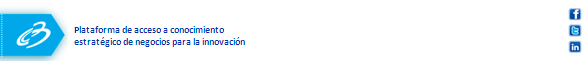 Definir el modelo: Confort
Se utiliza la misma fórmula para iluminación, ventilación y acústica:
Suma de las condiciones de
 todos los espacios
*100
# de espacios *4
Para determinar la calificación del predio se promedia de acuerdo a la calificación de todos los espacios que dispongan de la variable.
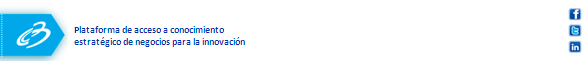 Definir el modelo: Confort
Valor acorde a las condiciones de iluminación natural, funcionalidad acústica, ventilación natural, aislamiento térmico, aparatos sanitarios y condición de aparatos sanitarios y duchas.
Cantidad de aparatos sanitarios
# aparatos sanitarios con los que cuento
(# personas del predio/# de aparatos
 sanitarios por persona)
*100
Cumplimiento del número de aparatos sanitarios  por persona
Condición de aparatos sanitarios y duchas
Condición asignada de todos los aparatos sanitarios por tipo *#total aparatos sanitarios
# total de aparatos *4
*el porcentaje 
de importancia
Relación de condiciones de sanitarios en proporción del total
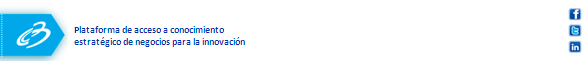 Definir el modelo: Confort
Valor acorde a las condiciones de iluminación natural, funcionalidad acústica, ventilación natural, aislamiento térmico, aparatos sanitarios y condición de aparatos sanitarios y duchas.
Cantidad de aparatos sanitarios
# aparatos sanitarios con los que cuento
(# personas del predio/# de aparatos
 sanitarios por persona)
*100
Cumplimiento del número de aparatos sanitarios  por persona
Condición de aparatos sanitarios y duchas
Condición asignada de todos los aparatos sanitarios por tipo *#total aparatos sanitarios
# total de aparatos *4
*el porcentaje 
de importancia
Relación de condiciones de sanitarios en proporción del total
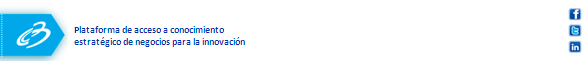 Definir el modelo: Confort
Cantidad de aparatos sanitarios
La relación entre los aparatos que tengo y los que debería tener se multiplica por 100 para obtener la calificación.
Tiene 100 personas
Condición de aparatos sanitarios
Se relaciona la condición  de las duchas, lavamanos, inodoros y orinales por el número total de cada uno de los aparatos disponibles y se multiplica por el porcentaje de importancia de cada uno de ellos. La suma de cada uno de los resultados obtenidos genera la calificación.

.
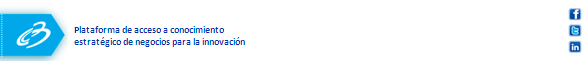 Definir el modelo: Confort
Ponderación definida por cada País
Calificación Confort =IN* P1 + FA*P2 + VN*P3  + DAT*P4 + CAS*P5 + CUAS*P6
Calificación Confort =49
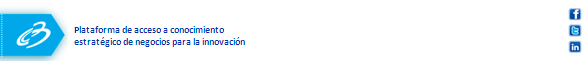 Definir el modelo: Confort
Ponderación definida por cada País
Calificación Confort =IN* P1 + FA*P2 + VN*P3  + DAT*P4 + CAS*P5 + CUAS*P6
Calificación Confort =49
Para cada una de las variables para los niveles de agregación se utilizara el promedio de cada uno de los valores
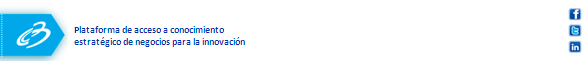 CONSULTAS GERENCIALES
Definir nivel uno del modelo
Ámbitos Ponderan Variables
Ámbitos Resultados Fijos
Accesibilidad externa
Accesibilidad dentro del predio
Oferta
Seguridad
Riesgos
Control y Vigilancia
Propiedad
Confort
Sostenibilidad
Ámbitos por Priorización
Estado de Edificaciones y Unidades Funcionales
Servicios
Ambientes
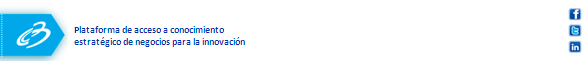 Definir el modelo: Sostenibilidad
Disponibilidad y condición del Sistema reciclaje
Disponibilidad de áreas verdes
Análisis del Consumo de Energía
Análisis del Consumo de Agua
Valor acorde a la disponibilidad y condición del sistema de reciclaje, disponibilidad de áreas verdes, análisis del consumo de energía y análisis del consumo de agua.
Evalúa la existencia de un sistema reciclaje y se relaciona con su condición
mts2 de áreas verdes/
((área lote-(estándar ocupación*área de lote))/2)
*100
Evalúa cumplimiento de área verde según la norma LEED
(1- (consumo energía/estándar energía)*100),
Evalúa el consumo de energía de los predios a partir de un estándar parametrizado
(1- (consumo agua/estándar agua)*100),
Evalúa el consumo de agua de los predios a partir de un estándar parametrizado
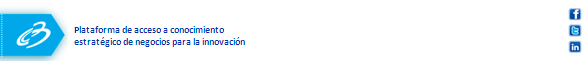 Definir el modelo: Sostenibilidad
25%
25%
Ponderación definida por cada País
25%
25%
Para cada una de las variables para los niveles de agregación se utilizara el promedio de cada uno de los valores
CALIFICACIÓN= DSR*Peso 1 +DAV*Peso2+ACE*Peso 3+ACA*Peso 4
Calificación Sostenibilidad : 26,25
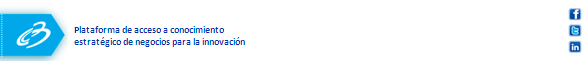 CONSULTAS GERENCIALES
Definir nivel uno del modelo
Ámbitos Ponderan Variables
Ámbitos Resultados Fijos
Accesibilidad externa
Accesibilidad dentro del predio
Oferta
Seguridad
Riesgos
Control y Vigilancia
Propiedad
Confort
Sostenibilidad
Ámbitos por Priorización
Estado de Edificaciones y Unidades Funcionales
Servicios
Ambientes
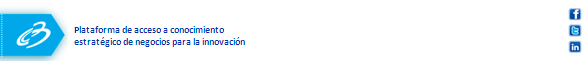 Definir el modelo: Unidades Funcionales
Condición de materialidad del  Piso
Condición de materialidad del  Muro
Condición de materialidad de Acabados del Muro
Condición de materialidad Ventanas
Condición de materialidad de Puertas
Condición de materialidad del Cielo Raso
Valor acorde a las condiciones de materialidad del edificio.
Proporción de los edificios en condiciones adecuadas de materialidad.
Proporción de las condiciones adecuadas de materialidad en Puertas
Proporción de las condiciones adecuadas de materialidad en muro en los edificios
Proporción de las condiciones adecuadas de materialidad en Cielo Raso
Proporción de las condiciones adecuadas de materialidad en acabados  muro en los edificios
Proporción de las condiciones adecuadas de materialidad en ventanas
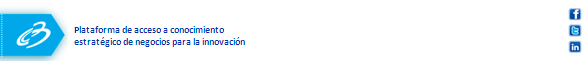 Definir el modelo: Unidades Funcionales
Condición de materialidad del  Piso
Condición de materialidad del  Muro
Condición de materialidad de Acabados del Muro
Condición de materialidad Ventanas
Condición de materialidad de Puertas
Condición de materialidad del Cielo Raso
Valor acorde a las condiciones de materialidad del edificio.
Proporción de los edificios en condiciones adecuadas de materialidad.
Proporción de las condiciones adecuadas de materialidad en Puertas
Proporción de las condiciones adecuadas de materialidad en muro en los edificios
Proporción de las condiciones adecuadas de materialidad en Cielo Raso
Proporción de las condiciones adecuadas de materialidad en acabados  muro en los edificios
Para cada una de las variables para los niveles de agregación se utilizara el promedio de cada uno de los valores
Proporción de las condiciones adecuadas de materialidad en ventanas
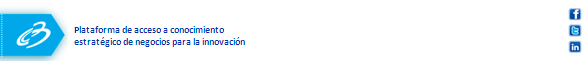 Definir el modelo: Unidades Funcionales
Valor acorde a las condiciones de materialidad del edificio.
Pisos
Muros
Acabados muros
Ventanas
Puertas
Cielo Raso
Ʃ condiciones de materialidad de todos los espacios del predio
 # espacios x 4
La calificación de Espacios es el promedio de las condiciones de los tipos de material.
Calificación Espacios 
61
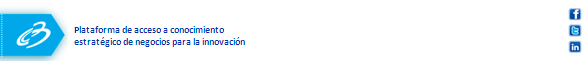 Definir el modelo:  Edificios
Condición de materialidad del edificio
Valor acorde a las condiciones de materialidad del edificio.
Proporción de los edificios en condiciones adecuadas de materialidad.
Mtrs² de edificios en estado no críticos
 total de m2 edificios
*100
Tipos de materiales
Cuando dos de los tipos de materiales del edificio están en condiciones 1 o 2
CONDICIÓN MATERIALIDAD
Muros de Fachadas
Acabado de Fachadas
Cubierta
EDIFICIO
Crítico
Calificación Edificios

78
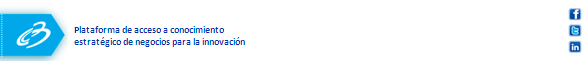 Definir el modelo:  Edificaciones y Unidades Funcionales
Valor acorde a las condiciones de materialidad del edificio y materialidad de los espacios.
Calificación Confort =Edificios* P1 + Espacios*P2
Ponderación definida por cada País
Calificación Edificaciones y Espacios
69
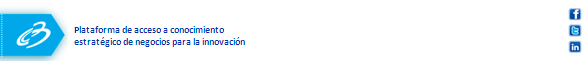 OBJETO DE CIER
Pasos para definir el modelo
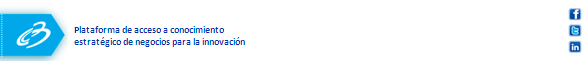 CONSULTAS GERENCIALES
Definir nivel uno del modelo
30%
25%
10%
10%
25%
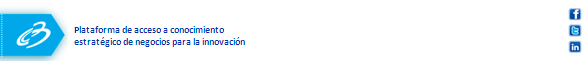 Interpretación de Resultados
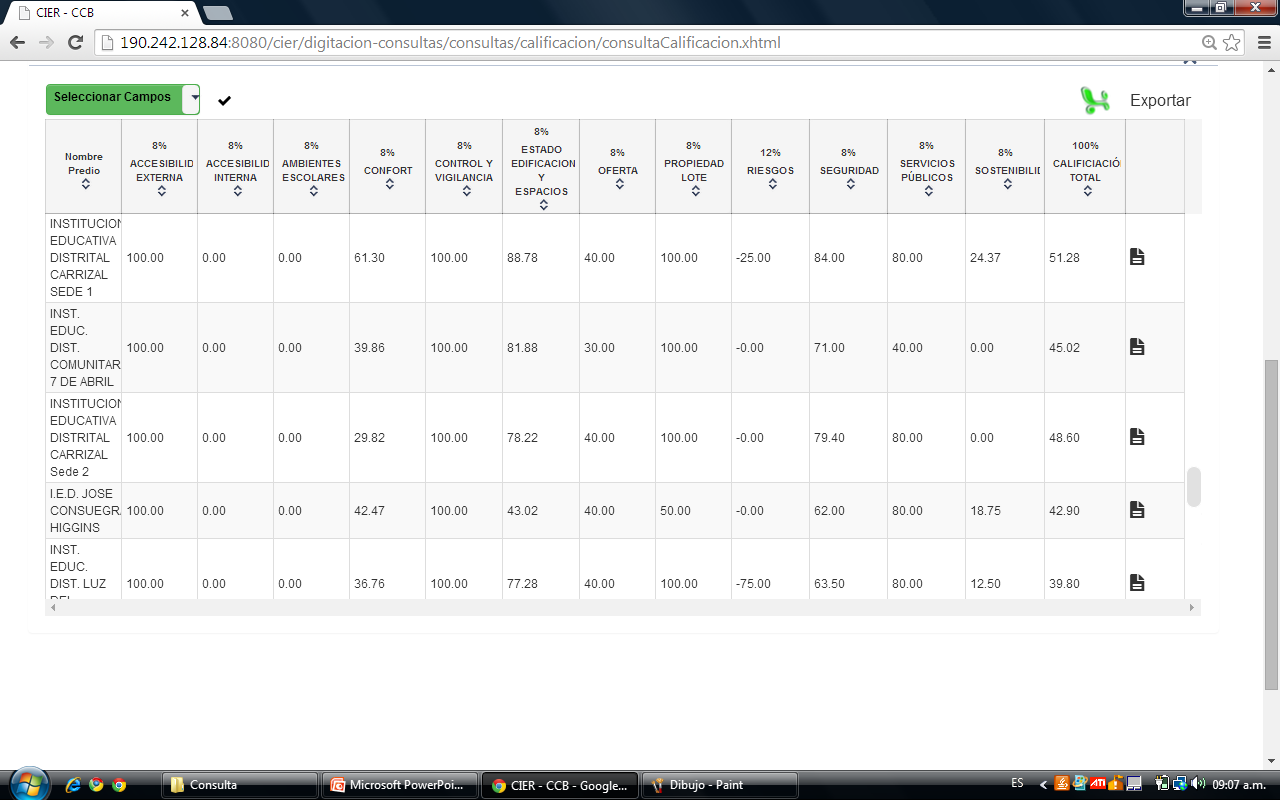 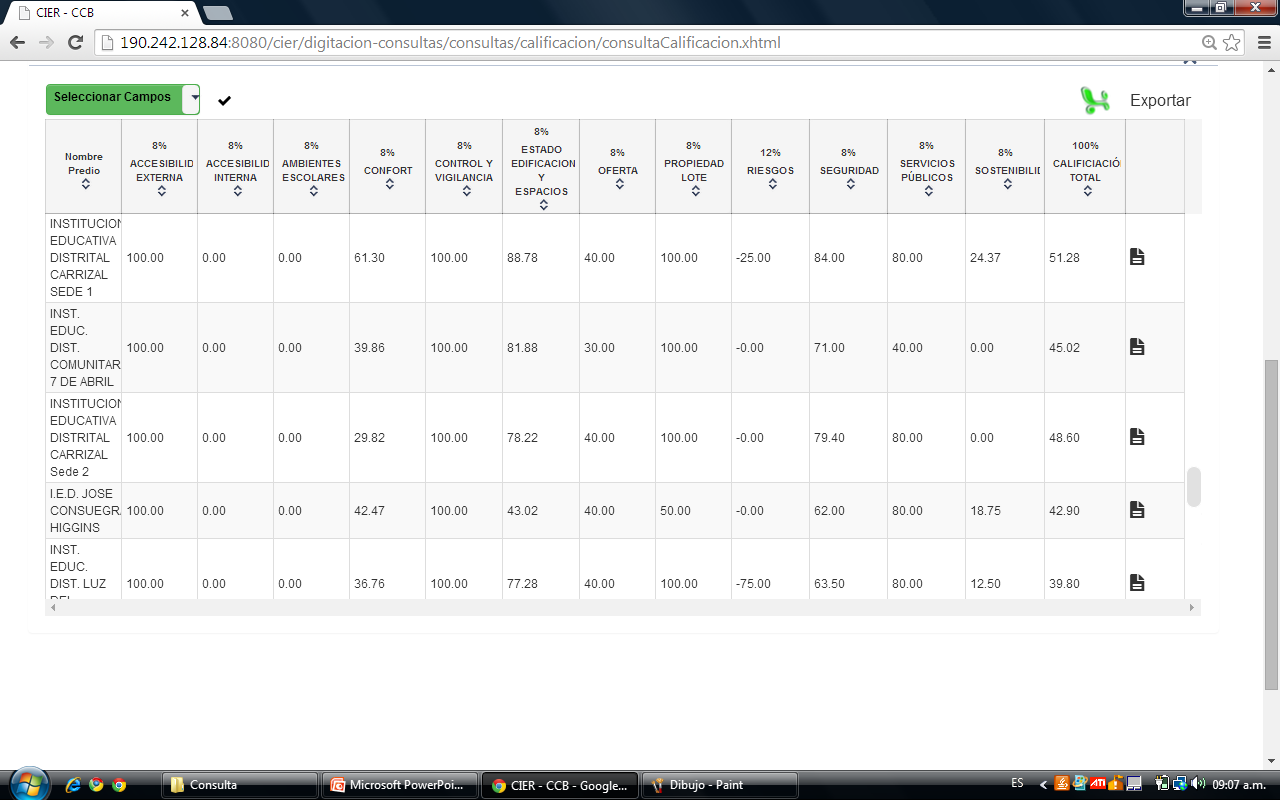 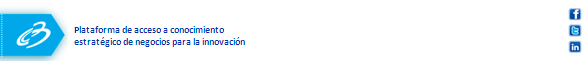 Riesgos y Oferta
RIESGOS
25
Huracán o tormenta tropical
Pero existe con mitigación total
Cumplimiento Lote
Índice Ocupación
Índice Construcción
33,84
44%
51%
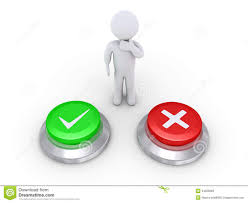 OFERTA
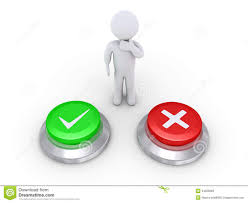 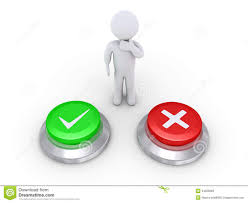 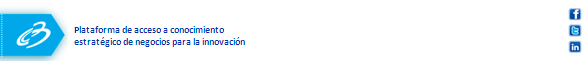 CONSULTAS GERENCIALES
Oferta
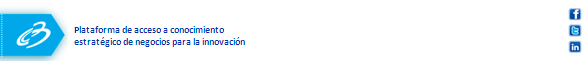 Accesibilidad Externa y Propiedad
ACCESIBILIDAD EXTERNA
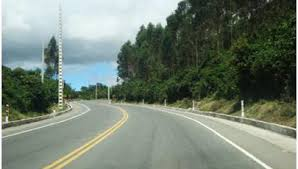 En buenas condiciones de funcionamiento
Público
Vía Terrestre
100
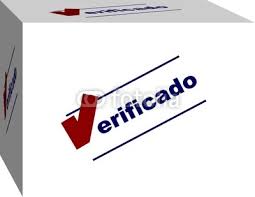 PROPIEDAD
100
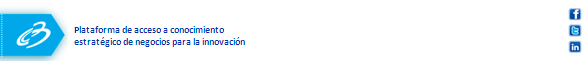 CONSULTAS GERENCIALES
Accesibilidad dentro del predio
20%
0
Ninguno de mis edificios tiene acceso a discapacitados
Ninguno de mis edificios cumple el nivel requerido de acceso a discapacitados
80%
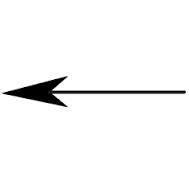 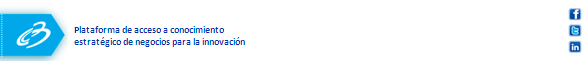 Control y Vigilancia
Cerca de alambre con deterioro menor y requiere mantenimiento
Vulnerabilidad Baja
100
No tiene riesgo de orden público
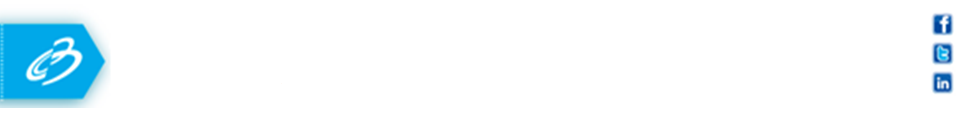 SEGURIDAD
80%
8%
El 100% de mis edificios presentan daños que requieren de obras de mejoramiento
Ninguno de mis edificios cuenta con sistema contra incendios
Ninguno de mis edificios cuenta con señalización de evacuación
El 100% de mis edificios en buen estado
84
7%
5%
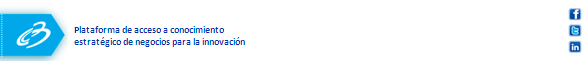 Confort
Ejemplo
El 31% de los espacios tiene iluminación suficiente
El 69% de los espacios tiene iluminación normal
En el 46% de los espacios la acústica se ve afectada en un nivel bajo
En el 8% de los espacios la acústica se ve afectada en un nivel medio
El 8% de los espacios no tiene ventilación
En el 8% de los espacios la ventilación es insuficiente
En el 77% de los espacios la ventilación es suficiente
En el 8% de los espacios la ventilación es normal
Ninguno de mis espacios cuenta con aislamiento térmico
En el 46% de los espacios la acústica es normal
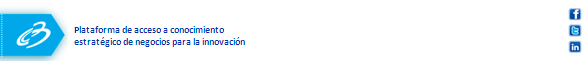 Confort
Ejemplo
16,09
Tiene 466 personas
Debería tener 19 aparatos sanitarios
El 100% de los lavamanos, orinales e inodoros funcionan normalmente y evidencian adecuado mantenimiento.
90
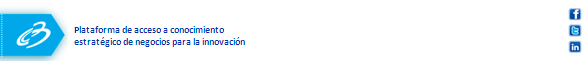 Confort
92,30
20%
71,15
20%
84,6
15%
61,30
0
15%
16,09
15%
90
15%
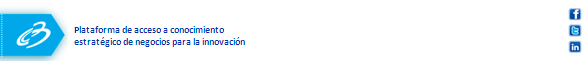 Definir el modelo: Sostenibilidad
25%
100
El estándar es 17,7 m3/persona
El estándar es 250 kw/persona
El consumo de agua es de 18,32m3/persona
El consumo de energía es de 247,64 kw/persona
25%
24,37
0
25%
0,94
25%
-3,48
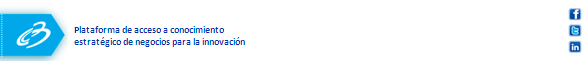 Definir el modelo: Sostenibilidad
Tiene 466 personas
Su consumo de energía fue de 115400kw
Tiene 466 personas
Su consumo de agua fue de 8535m3
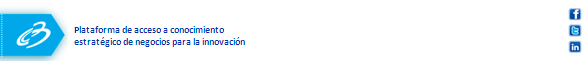 Estado de Edificios y Espacios
100
El 100% de los materiales de mis edificios presentan deterior menor y requieren mantenimiento preventivo
El 69% de los espacios se encuentran en condiciones normales de piso y evidencian mantenimiento periódico
El 67% de los espacios se encuentran con deterioro menor en cielo rasos y requiere mantenimiento preventivo
El 85% de los espacios se encuentran con deterioro menor en acabado de muros y requiere mantenimiento preventivo
El 69% de los espacios se encuentran con deterioro menor en ventanas y requiere mantenimiento preventivo
El 50% de los espacios  se encuentran en condiciones normales en las puertas y evidencia mantenimiento periódico.
El 85% de los espacios se encuentran con deterioro menor en muros y requiere mantenimiento preventivo
77,55
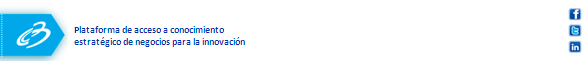 Estado de Edificios y Espacios
50%
100
Edificios
Espacios
88,78
50%
77,55
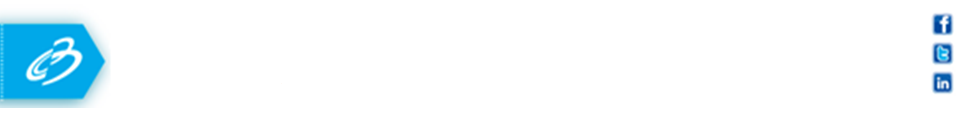 SERVICIOS
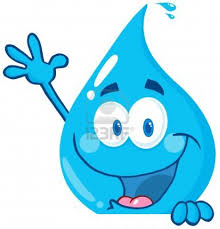 Permanente
Principales
Otros
Por lo menos el 70% del tiempo
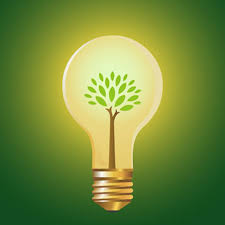 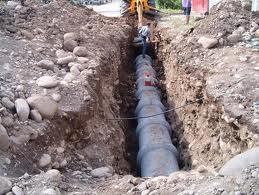 Permanente
No se tiene
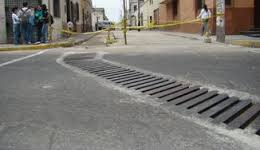 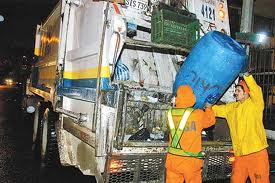 Permanente
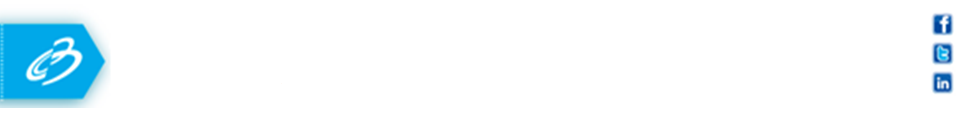 Definir el modelo: SERVICIOS
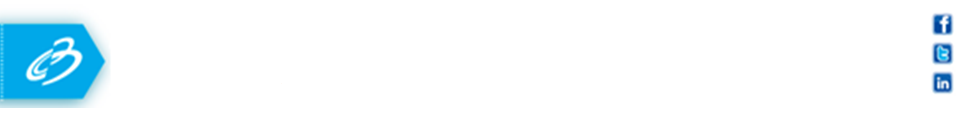 UNIDADES FUNCIONALES
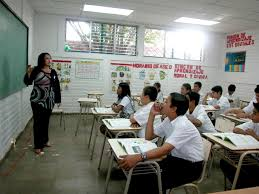 Ninguna de las dos unidades funcionales  principales cuentan con los metros cuadrados requeridos de acuerdo a los estándares
Principales
Otros
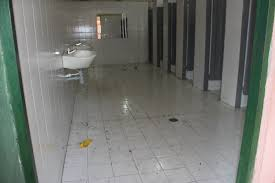 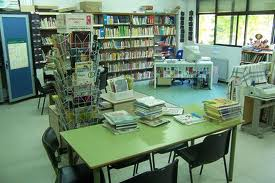 No existe disponibilidad de bibliotecas ni de laboratorios de computación
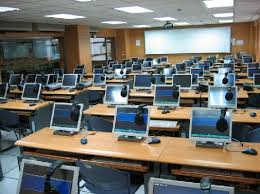 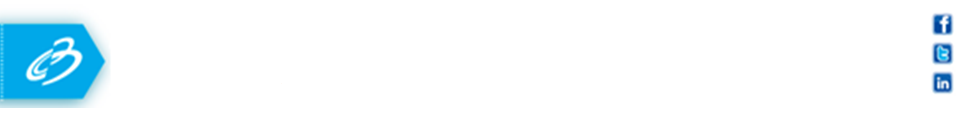 UNIDADES FUNCIONALES
Tiene 444 estudiantes en la mayor Jornada
Tiene 196,44 metros cuadrados de aula
Tiene 25,33 metros cuadrados de baños
1,65 metros cuadrados/ alumno
0,144 metros cuadrados/ alumno
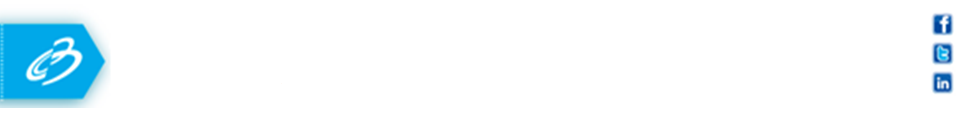 UNIDADES FUNCIONALES
Ninguna de las unidades funcionales cumplen
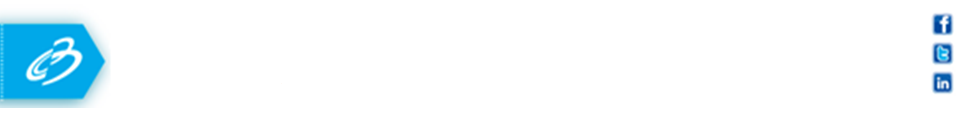 Modelo Calificación
40
0
0
100
51,30
25
100
80
84
100
61,30
88,78
24,37
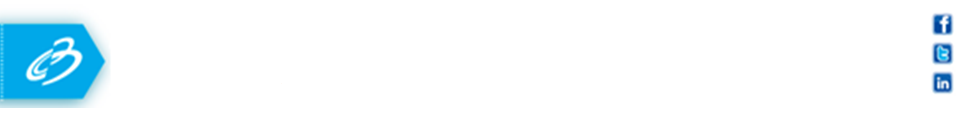 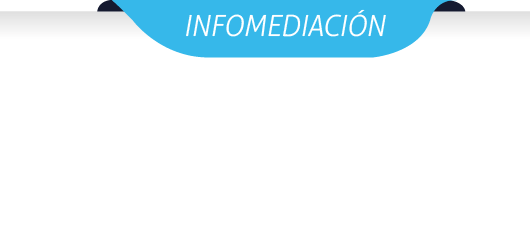 CONCLUSIONES
La consulta de calificación permitirá:

Comparar el estado de la infraestructura de los establecimientos educativos.
Priorizar la inversión de acuerdo a las necesidades identificadas
Analizar la evolución sobre el estado de la infraestructura de los establecimientos educativos